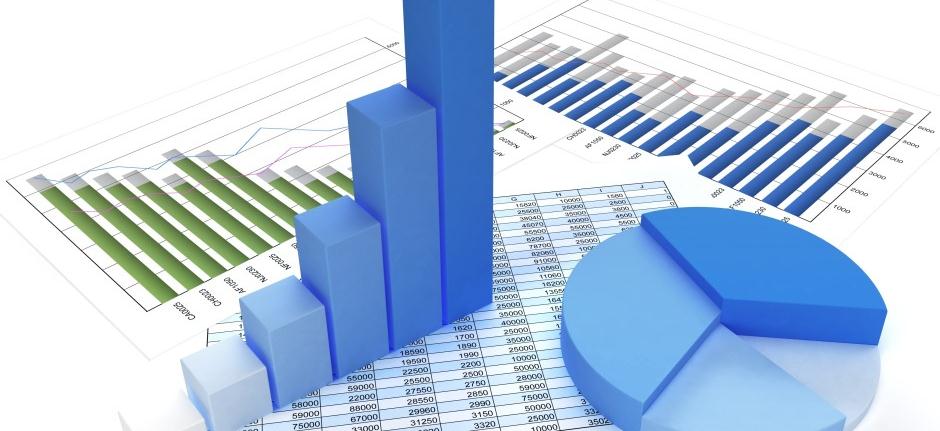 О МОНИТОРИНГЕ РЕАЛИЗАЦИИ АДРЕСНЫХ ПРОГРАММ ПОДДЕРЖКИ ШКОЛ С НИЗКИМИ РЕЗУЛЬТАТАМИ ОБУЧЕНИЯ
Ильина Анна Владимировна,
заведующий УЧЕБНО-НАУЧНЫМ ЦЕНТРОМ ГБУ ДПО ЧИППКРО, к.п.н., доцент, член учебно-методического объединения в сфере общего образования Челябинской области
О МОНИТОРИНГЕ РЕАЛИЗАЦИИ АДРЕСНЫХ ПРОГРАММ ПОДДЕРЖКИ ШКОЛ С НИЗКИМИ РЕЗУЛЬТАТАМИ ОБУЧЕНИЯ
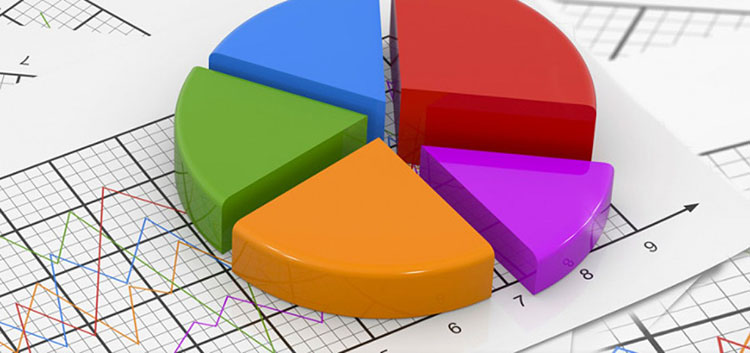 Оператор  проекта – ГБУ ДПО ЧИППКРО
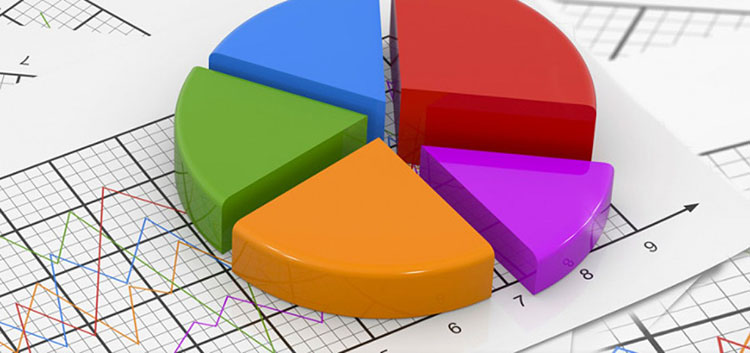 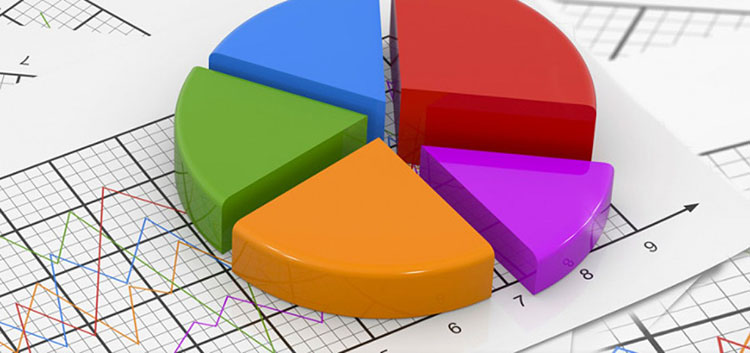 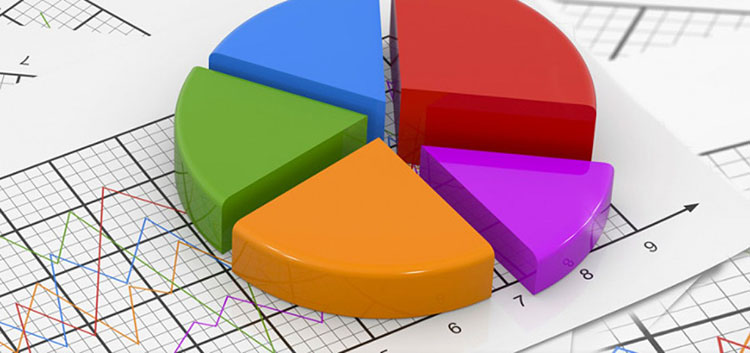 ИНСТРУМЕНТАРИЙ:
анализ статистической информации о результатах ВПР, ОГЭ, ЕГЭ, а также результатах участия общеобразовательной организации в региональном / муниципальном этапе всероссийской олимпиады школьников;
анализ тематики консультаций, проведенных представителями школ-лидеров по запросам участников проекта и отраженных в журналах консультаций;
анализ тематики и содержания материалов, размещенных в отрытых источниках, а именно на сайтах общеобразовательных организаций – участников проекта;
анкетирование общеобразовательных организаций: 
с использованием ресурсов Google; 
с использованием тестовых форм.
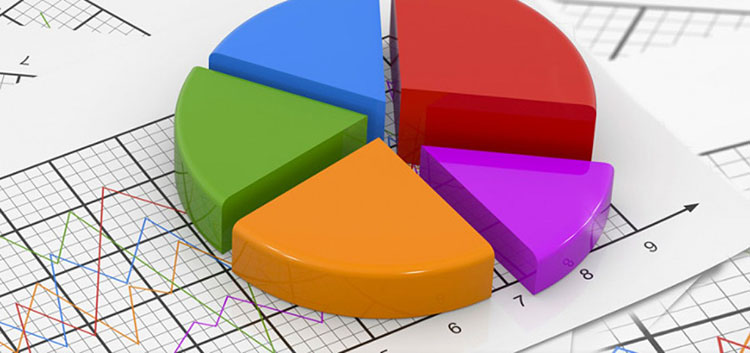 ПЕРЕЧЕНЬ ПРИМЕРНЫХ УПРАВЛЕНЧЕСКИХ РЕШЕНИЙ:
решения, направленные на исполнение законодательства в сфере образования;
решения, связанные с внесением изменений / дополнений в локальную нормативную базу, в том числе в части привлечения органов государственно-общественного управления к управлению качеством образования;
решения, связанные с организацией образовательной деятельности;
решения, направленные на совершенствование методической работы в образовательной организации;
решения относительно участников образовательных отношений.
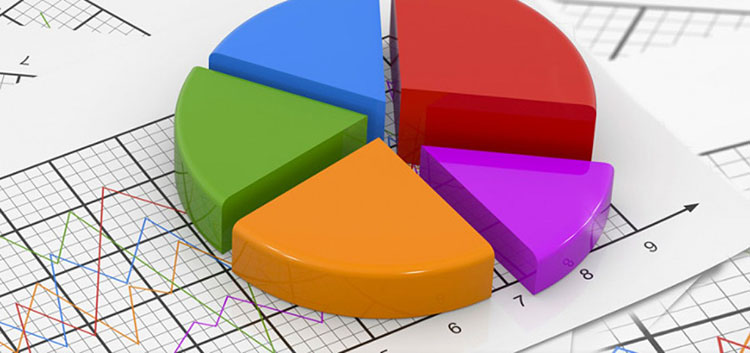 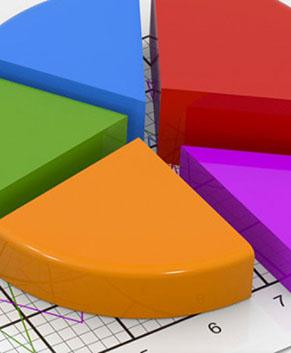 ВАЖНО!!!
УРОВЕНЬ РЕАЛИЗАЦИИ АДРЕСНЫХ ПРОГРАММ ПОДДЕРЖКИ
 = 
РЕЗУЛЬТАТЫ, ПОЛУЧЕННЫЕ КАЖДЫМ УЧАСТНИКОМ ПРОЕКТА ПО НЕПОСРЕДСТВЕННЫМ ПОКАЗАТЕЛЯМ
1
И
2
3
4
Продолжение таблицы
5
6
7
Продолжение таблицы
8
9
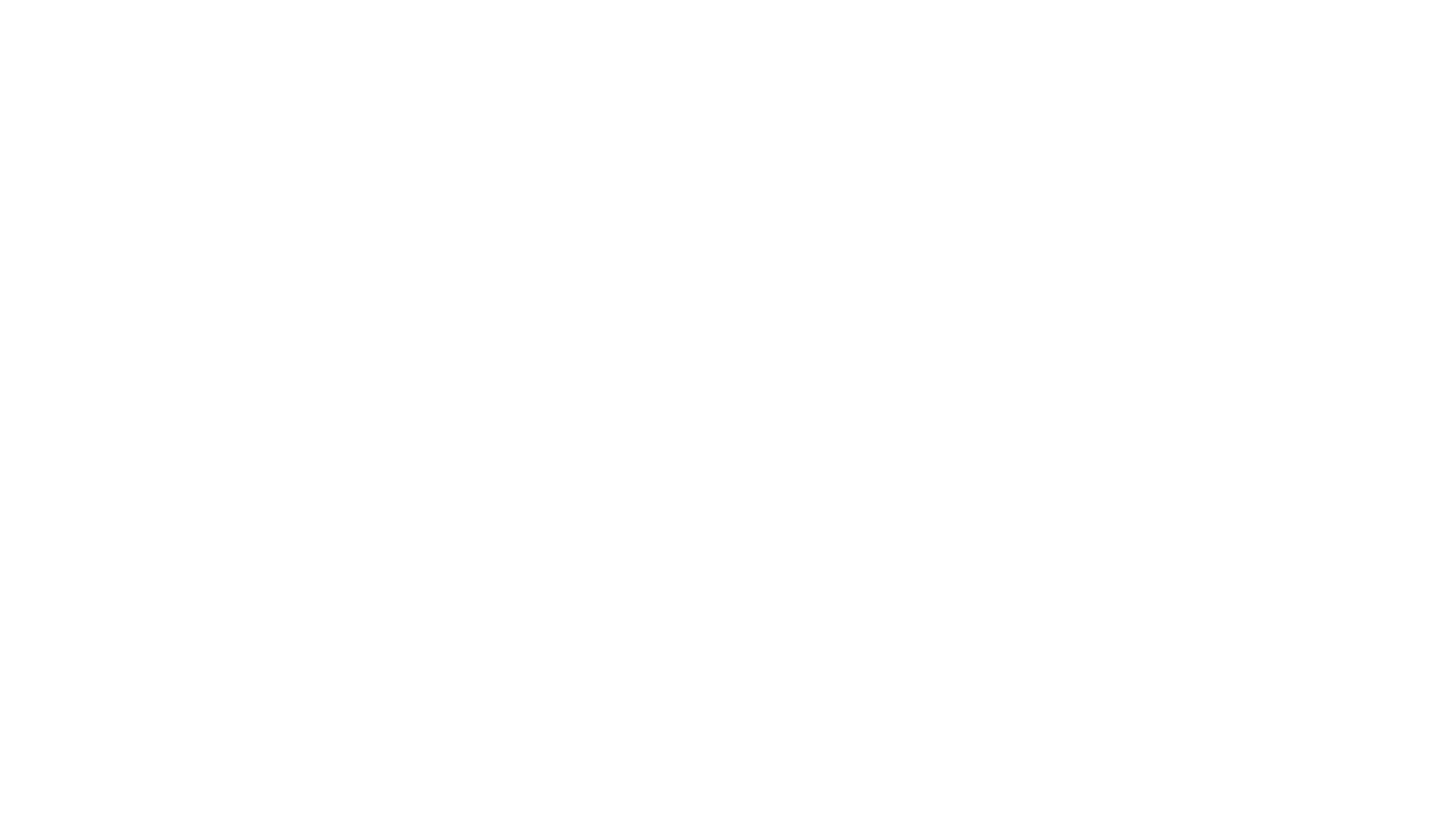 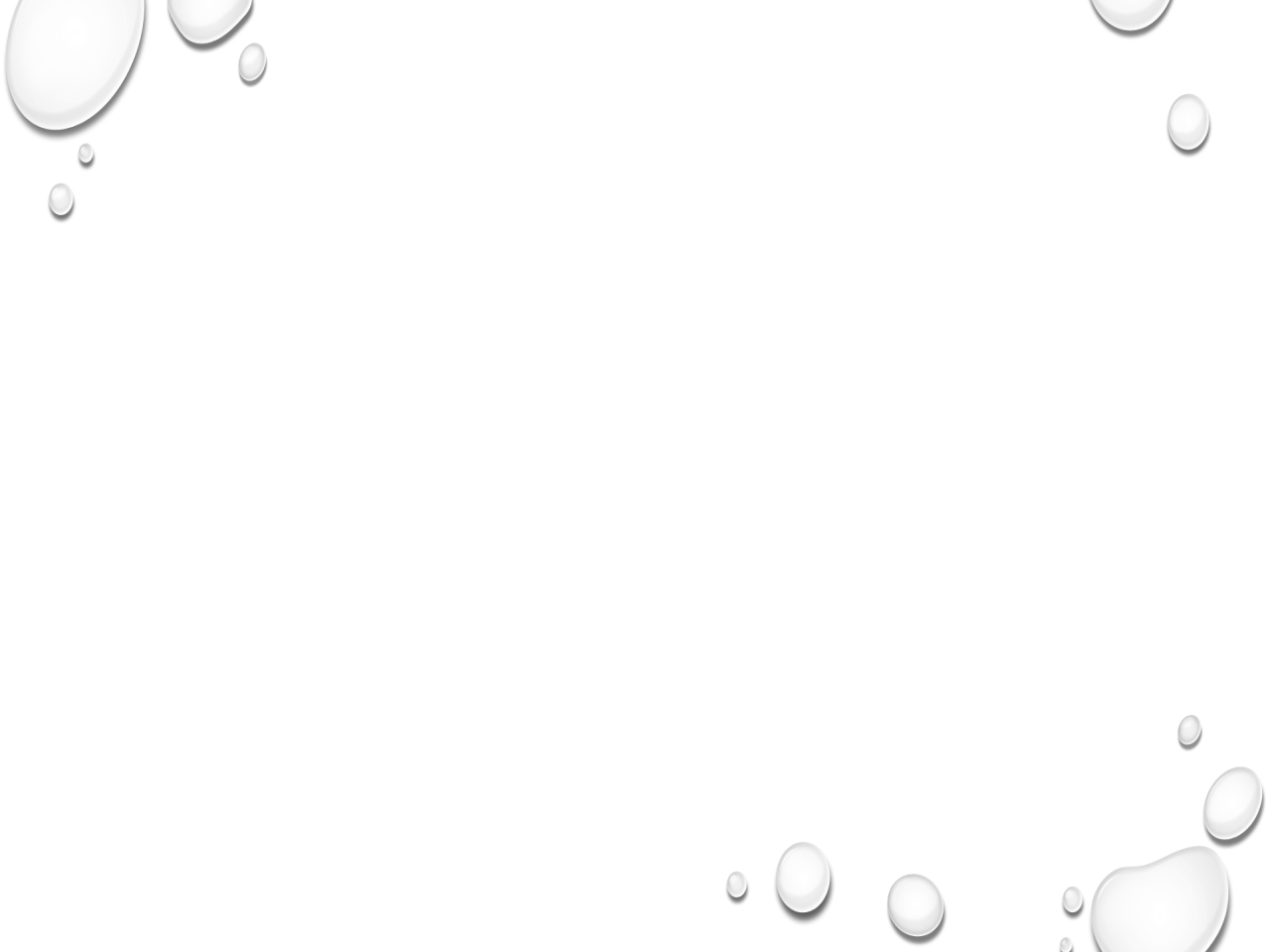 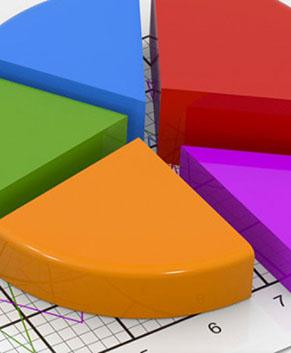 ВАЖНО!!!
АНКЕТИРОВАНИЕ ПО ОБЕСПЕЧИВАЮЩИМ ПОКАЗАТЕЛЯМ: 
общеобразовательных организаций – участников проекта
общеобразовательных организаций, которые оказывают поддержку участникам проекта (школы-лидеры)
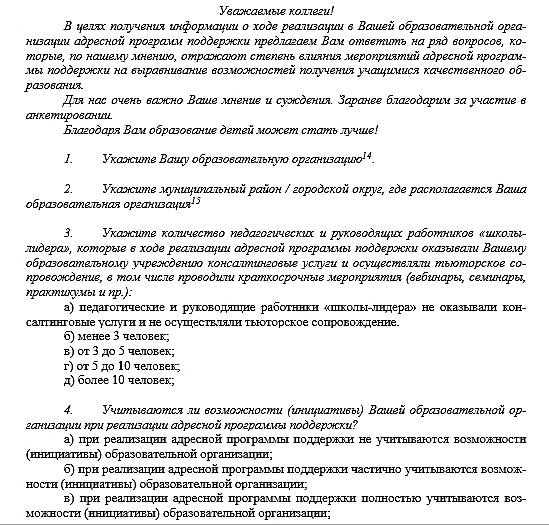 ПРЕАМБУЛА
АНКЕТА СОДЕРЖИТ 11 (9) ВОПРОСОВ
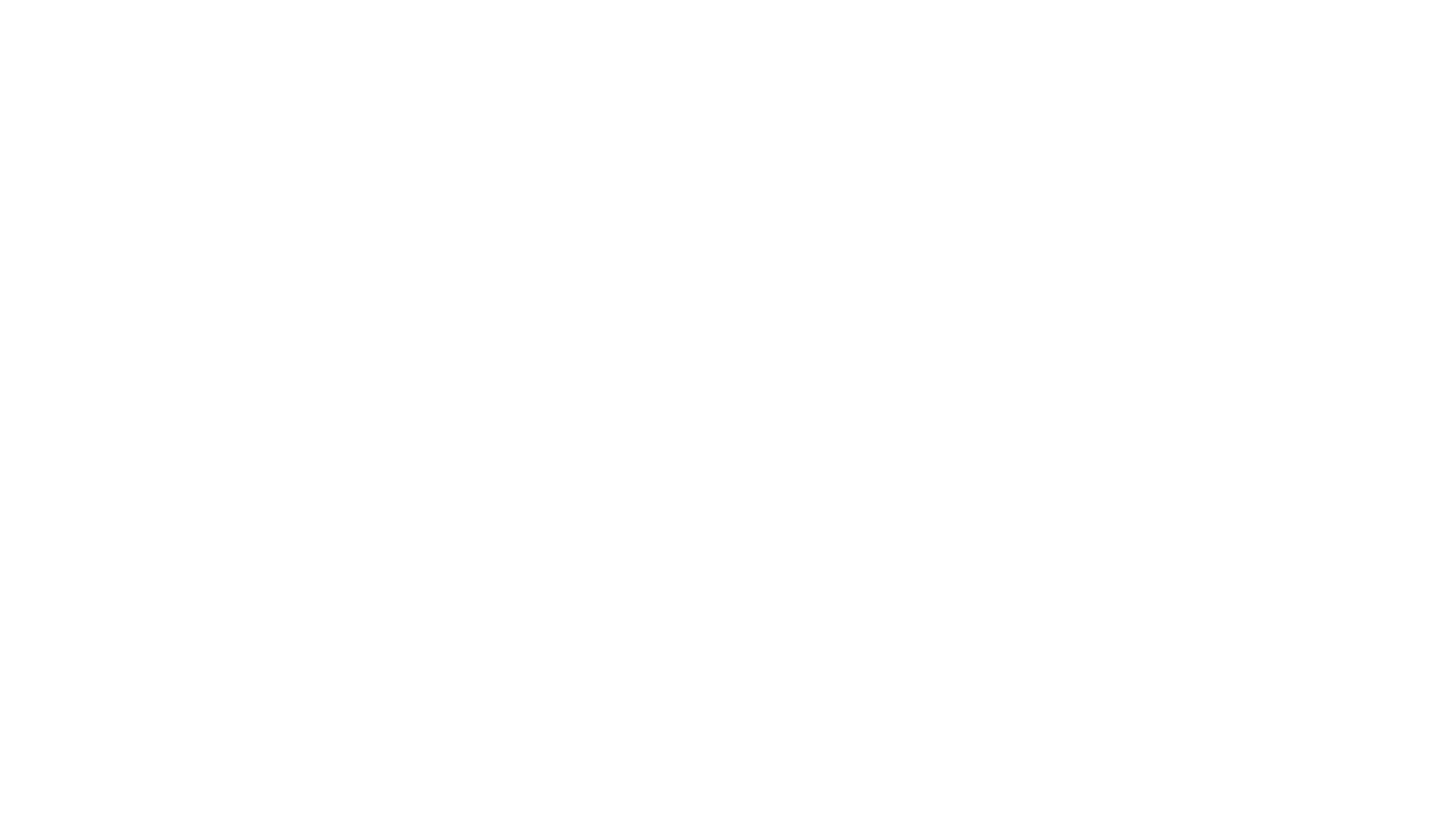 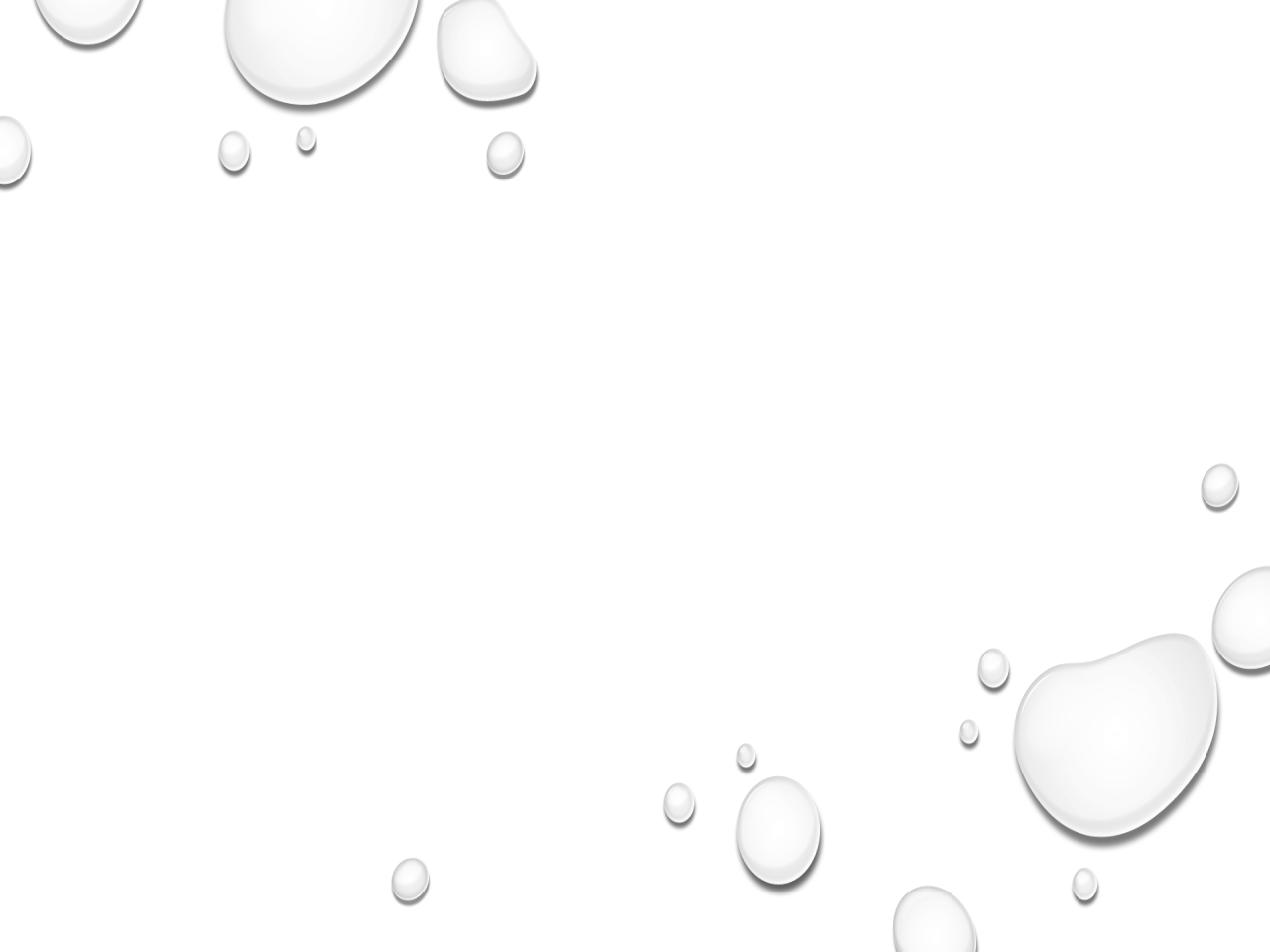 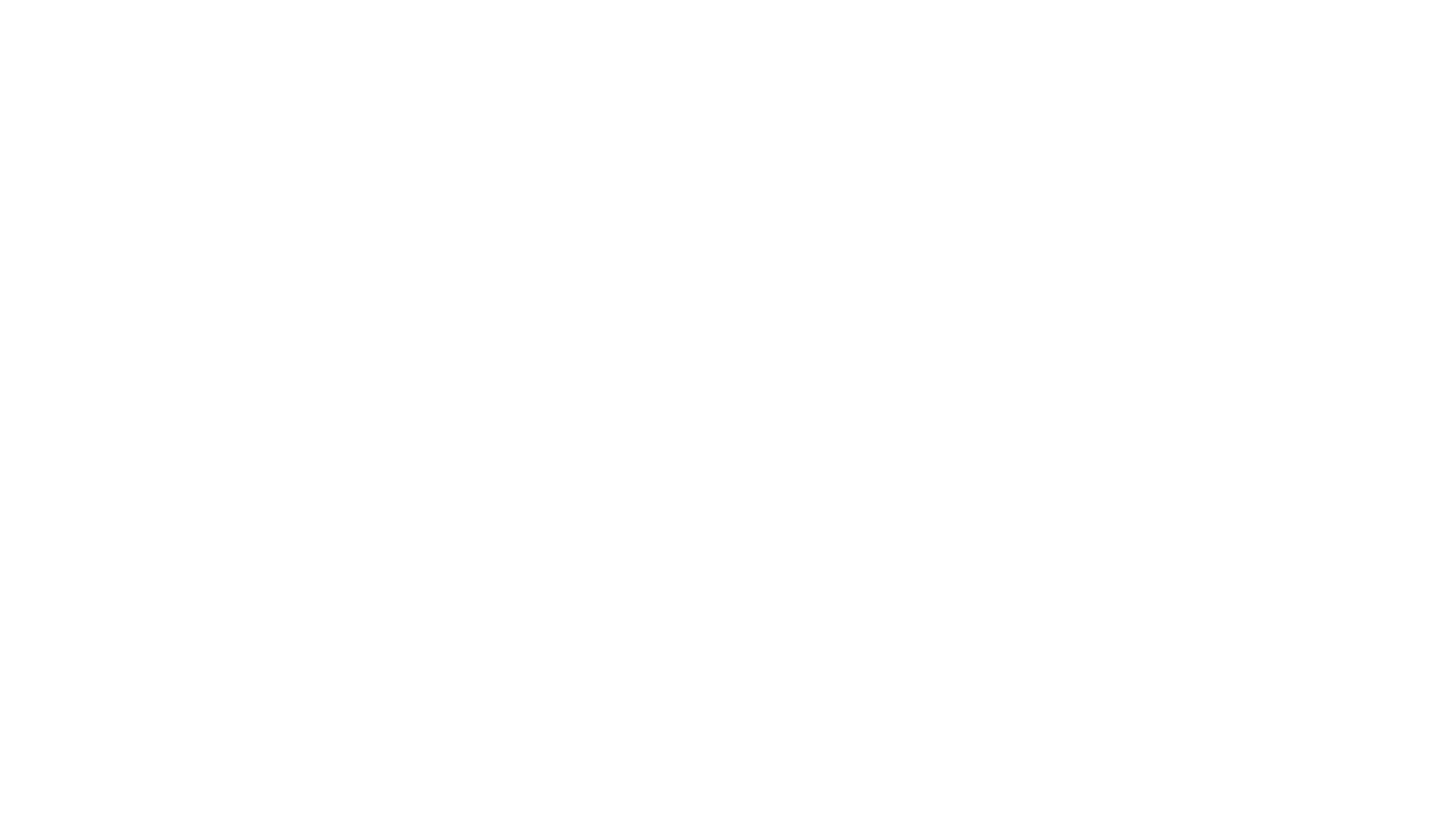 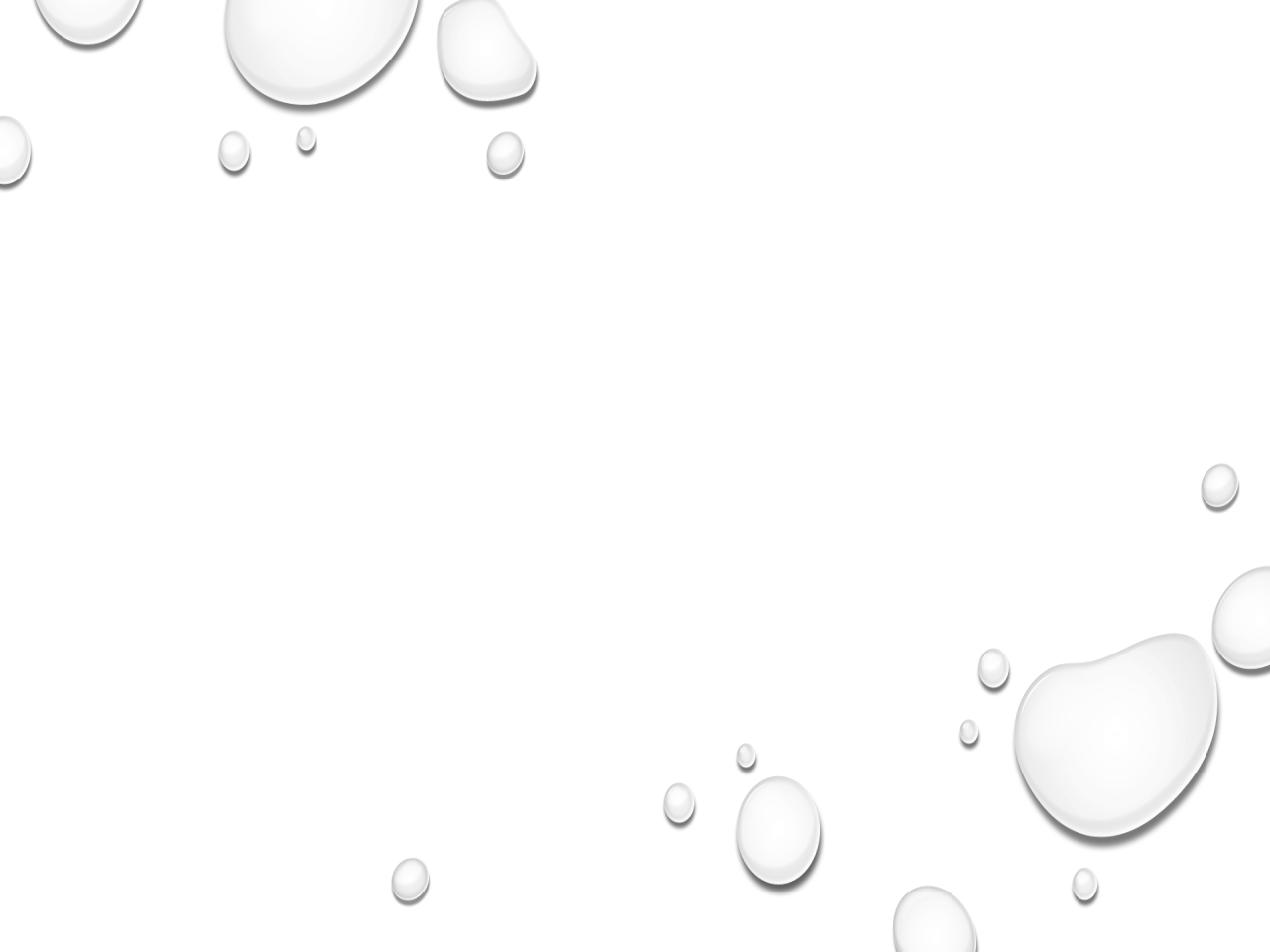 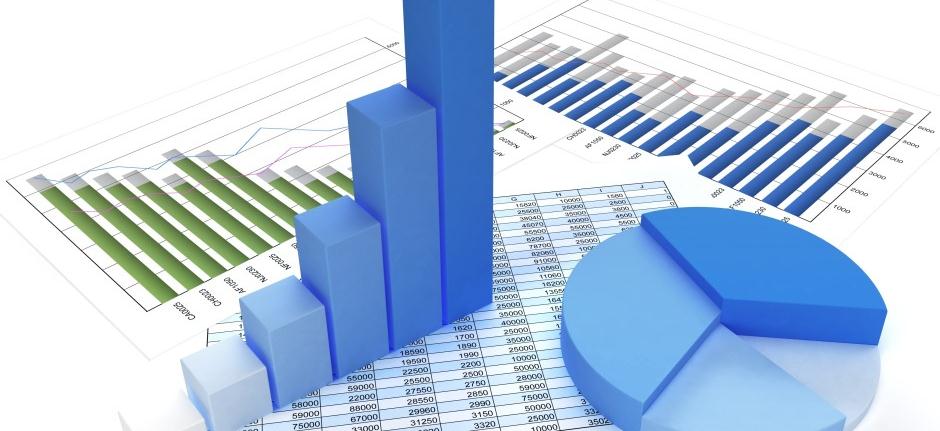 СПАСИБО ЗА ВНИМАНИЕ!